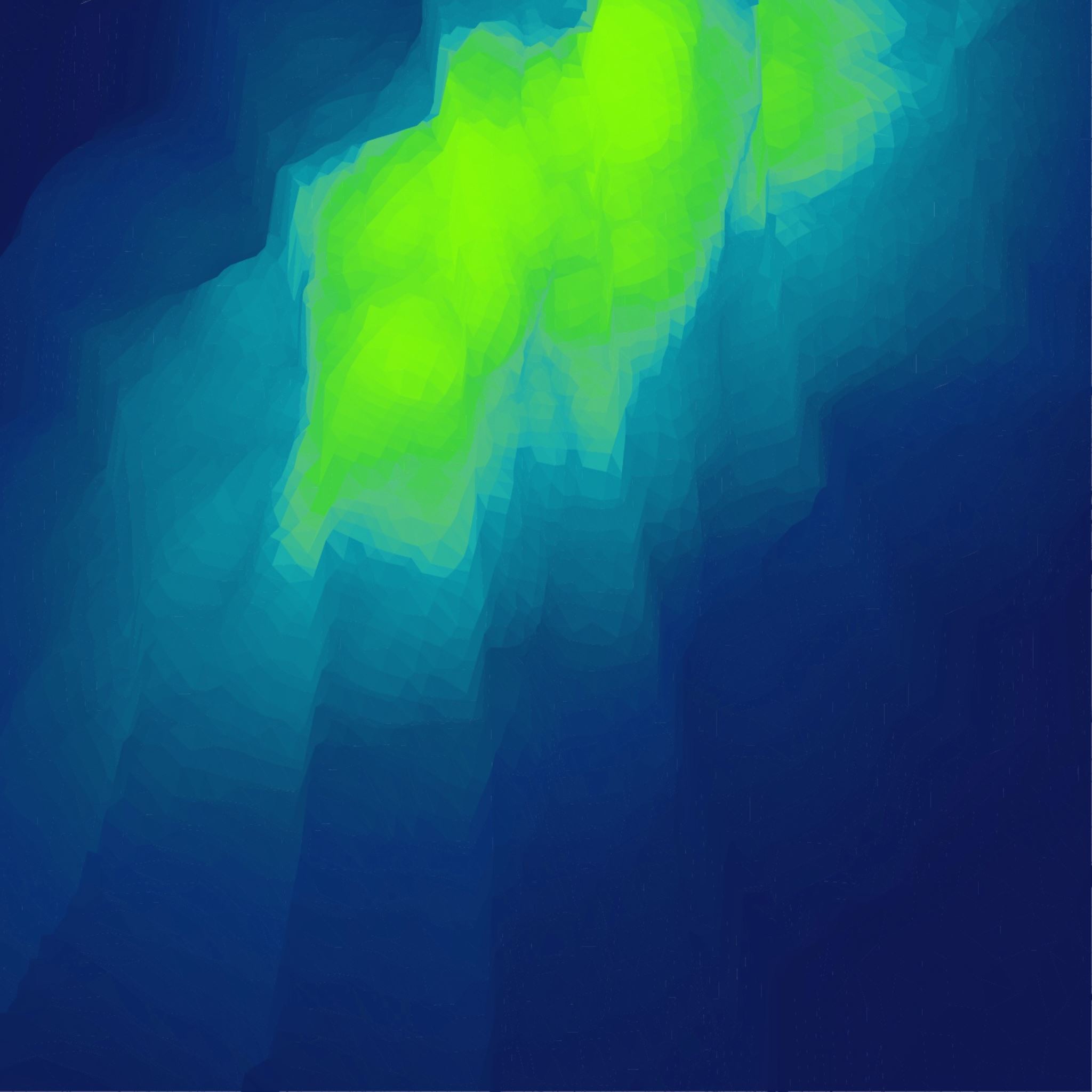 Boj zblízka
úDERY
Boj zblízka
Cíl: seznámit se s údery -  účel je zasažení protivníka s cílem jeho dočasné či trvalé neschopnosti pokračovat v útoku (přímé údery, přímý vpich, vnější sek, vnější úder, úder loktem, údery tyčovitým předmětem, bodnutí nožem)

Průběh: průpravné cvičení, přímé údery (dotočenou pěstí – pouze nácvik úderu, patkou dlaně, blánou mezi placem a ukazováčkem) přímý vpich do očí (pouze jako nácvik úderu), vnější sek malíkovou hranou, vnější úder miskou dlaně, vnitřní sek, úder loktem (vnější), údery tyčovitým předmětem, bodnutí nožem
Údery
Účelem úderů v BZ je zasažení protivníka s cílem jeho dočasné či trvalé neschopnosti pokračovat v útoku
 Zásady provádění úderů: využívat rotace boků a zásady s tím spojené, využívat přirozeně odolných úderových ploch, nepoužívat údery pěstí na tvrdší kostí pokud cílová plocha nemá možnost ústupu, účelně a přesně vést údery na vitální a zranitelné body.
 Úderové plochy: loket, malíková strana předloktí, patka dlaně ruky, malíková strana ruky, palcová strana ruky, klouby prstů, prsty.
Seznam literatury
VÁGNER, Michal. K teorii boje zblízka. Praha: Karolinum, 2008. ISBN 978-80-2461-476-2.
 VÁGNER, Michal. 1. stupeň boje zblízka. Praha: 2008.